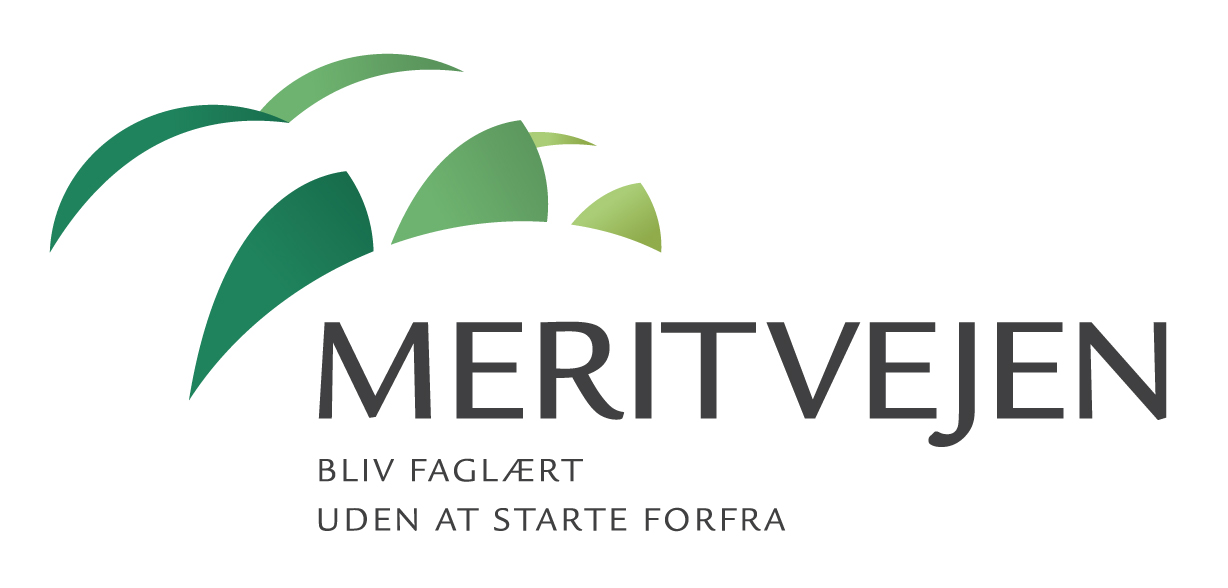 Hvad er Meritvejen?
Meritvejen er den direkte vej til at blive faglært og få svendebrev for erfarne chauffører og andre ansatte i transportbranchen. 
Være fyldt 25 år  
Have mindst 4 års erfaring fra branchen
Indgå en lærekontrakt med en virksomhed
Hvor lang tid varer Meritvejen?
Cirka mellem 4 og 12 måneder
Jo mere erfaring - jo kortere forløb
Hvad kan jeg få merit for?
Gennemført uddannelse, certifikater og kompetencer erhvervet i arbejds- og fritidslivet. 
Kørekort og certifikater
Relevante kurser, f.eks. AMU
Hvis du har en anden faglig uddannelse, og indholdet er relevant, fx. som udlært mekaniker
Relevant arbejdserfaring
Relevante kvalifikationer opnået i fritidslivet, ved foreningsarbejde, eller andet fagligt arbejde
Hvad er en meritvejsafklaring?
En samtale med skolen
Vurdering af kompetencer: Hvad kan der gives merit for?
Logbog
Gratis både for ansatte og ledige
Uforpligtende
Hvordan ser et meritvejsforløb ud?
2
5
6
1
3
4
Meritvejs-afklaring
Afsluttende svende-prøve-modul
Svende-prøve
Udgangs-punkt
Lære-kontrakt
Skole- og praktik-forløb
Skolen vurderer,
hvad du kan få merit for og laver en plan for dit uddannelses-forløb.
En erhvervs-uddannelse afsluttes
altid med et
Svendeprøve-modul, der består af 4 uger på skole.
Uddannelsen
afsluttes med
svendeprøve. Du får svende-brev og bliver dermed faglært.
Mindst 4 års
erfaring fra transporterhvervet. Min alder 25 år. Mulighed for lærekontrakt.
Indgåelse af lærekontrakt
(uddannelses-aftale) med en virksomhed af
varighed af ca.
4-12 måneder.
Et typisk meritvejsfor-løb har mellem
8 og 15 ugers
skoleophold inklusive
svendeprøve-modulet.
Hvad er en logbog?
En del af logbogen udfyldes af chaufføren og sendes til/afleveres på skolen
Persondata, tidligere ansættelser, arbejdsfunktioner, skoleuddannelse, kurser, fritidsinteresser 
Fortæl hellere for meget end for lidt
Skolen afgør, hvad de kan give merit for
Findes der forskellige specialer?
Ja – samme antal som unge lærlinge på ordinær aftale:
Godschauffør
Kranfører
Tankchauffør
Flyttechauffør
Renovationschauffør
Husk! Specialet afgøres også af, hvilket speciale din arbejdsgiver kan blive, eller er, godkendt til 
Virksomhedsgodkendelse sker via TUR
Hvad er en lærekontrakt?
En uddannelsesaftale
En kontrakt mellem en elev/ansat og en arbejdsgiver med forpligtelser:
De første tre måneder i virksomheden er prøvetid. Skoleophold medregnes ikke
Minimum den løn, der er fastsat i overenskomsten – også selvom virksomheden ikke er omfattet af overenskomsten (så følges hovedoverenskomsten)
Samme løn, når du er på skole 
Arbejdsgiveren modtager lønrefusion fra AER, når du er på skole. Satsen for 2012 er fastsat til 4.290 kr. pr. skoleuge for voksenelever/meritvejselever
Hvad er en uddannelsesplan?
Beskriver forløbet
Hvilken uddannelse
Hvilket speciale?
Varighed
Hvornår skoleperioderne ligger
Oprettes på www.elevplan.dk, hvor både medarbejder og arbejdsgiver kan følge med
Hvornår skal man på skole?
Ca. 8-15 uger på skole i kortere perioder/moduler
Planlægges mellem arbejdsgiver, chauffør og skolen
Afsluttende svendeprøvemodul
Mulighed for skolehjem i skoleperioderne
Hvis man ikke er så god til at læse?
Ikke en hindring
Uddannet personale med erfaringer
Gratis hjælpemidler
Sig til i god tid, så skolen kan skaffe det der skal bruges
Vær ærlig fra starten og få den bedste start!
Hvor meget hjemmearbejde er der?
Niveauet tilpasses holdet og den enkelte
Du lærer det meste på skolen
Meritvejselever ved meget mere end de tror! 
Voksne elever behandles som voksne!
Hvad består svendeprøven af?
Alle erhvervsuddannelser afsluttes med en svendeprøve, som består af to dele: 
En skriftlig prøve, som er en elektronisk afkrydsningsprøve (multiple choice), der tester din paratviden
En praktisk prøve med en transportopgave, som skal planlægge og forklares undervejs
Det gives én karakter for hver af de to prøver 
Den praktiske prøve tæller dobbelt
Gennemsnittet af de to karakterer bliver din svendeprøvekarakter
Hvad med studietur?
I alle chaufføruddannelser er der mulighed for at tage på flerdages studietur 
Studieturen er ikke obligatorisk for meritvejselever, så det er ikke noget man skal deltage i, hvis ikke man har muligheden
Studieturen er ikke gratis, men betales ofte af arbejdsgiveren 
Hvis egenbetalingen pr. døgn overstiger kr. 50 kan der dispenseres for kravet om obligatorisk deltagelse i studietur
Er din arbejdsgiver medlem af ATL og du af 3F, kan der søges om tilskud til studieturen hos Transportsektorens UddannelsesFond – TSU (3.500.). Ligeledes kan der søges om tilskud hos GUU, hvis virksomheden er medlem af DTL og du af 3F.
Kan jeg få mine egen bogpakke?
Gratis bogpakke fra TUR, hvis medlem af ATL/3F eller DTL/3F 
Kontakt TUR Forlag for at bestille bogpakke 
(35 87 87 00 / www.turforlag.dk)
Jeg lever ikke op til kravene?
Andre veje til svendebrevet:
Voksenerhvervsuddannelsen på to år. 
25 år og minimum 1 års relevant erfaring fra transportbranchen 
”Den 2. vej”
Varighed 1½ - 2 år. 
Kørekort i tre år er et krav 
Grundforløb fra en erhvervsuddannelse, eller har gennemført minimum 1 år på en ungdomsuddannelse (fx gymnasiet)
   Individuel merit 
   Forberedelse til Meritvejen gennem erhvervelse af diverse AMU-kurser
Tal altid med skolen om dine muligheder
Er der mulighed for mere uddannelse?
Kørselsdisponent (Trin 3)
1-årig erhvervsuddannelse 
Trin 3 giver adgang til Logostikøkonom
Trin 3 giver adgang til akademiuddannelsen i International transport og logistik (merkonomuddannelsen)
Uddannelsesmuligheder for dig, der gerne vil klædes på til at blive selvstændig
Hvad koster det?
Uddannelsen er gratis og der er normalt ingen udgifter til bøger, eller andre undervisningsmaterialer
Har du mere end 10 km til skole, er det arbejdsgiveren, der skal betale for transporten. (Arbejdsgiveren får refusion for transport fra AER)
Hvad er Meritvejen?
meritvejen.dk
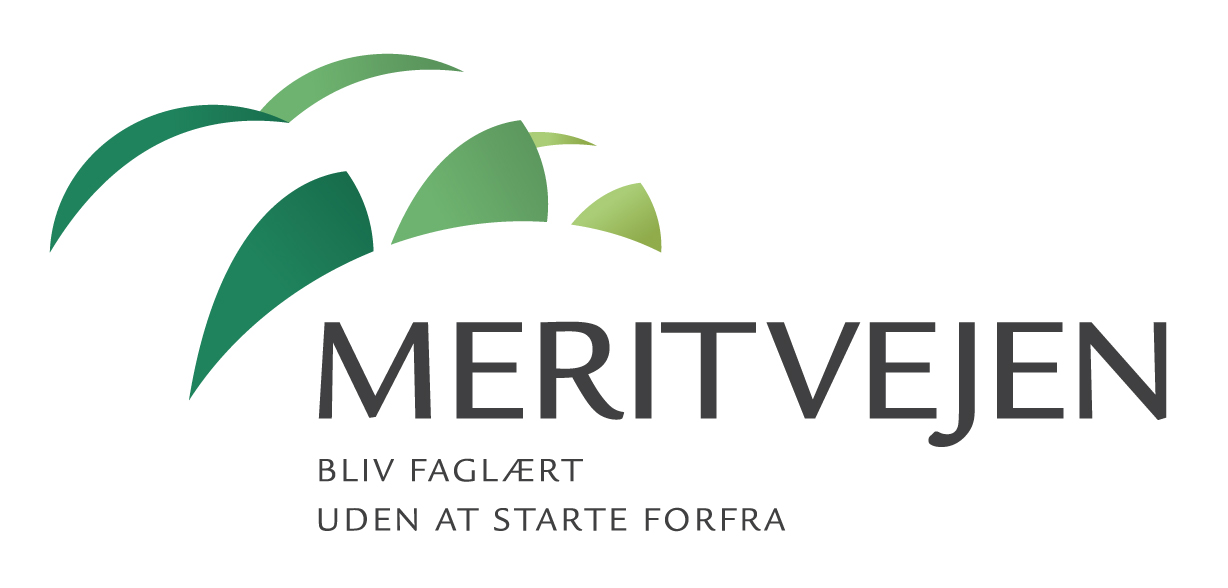